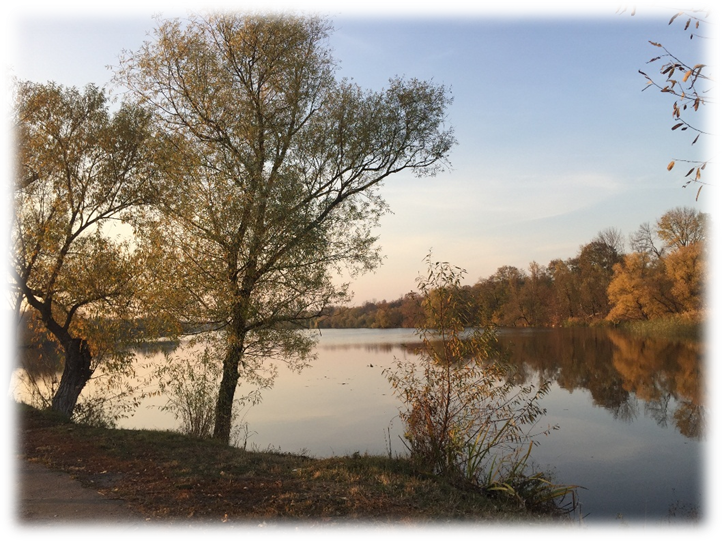 Історія річки Ревуха
Підготувала учениця 9 класу бабанської зош 
 Гончарук Вікторія
Селище міського типу Бабанка
СМТ Бабанка здавна славилося своєю історією. Це одне з найстаріших сіл Уманського району. Село має власну легенду створення, пов`язану з козаками. Через нього протікає річка Ревуха, яка теж має свою історію.
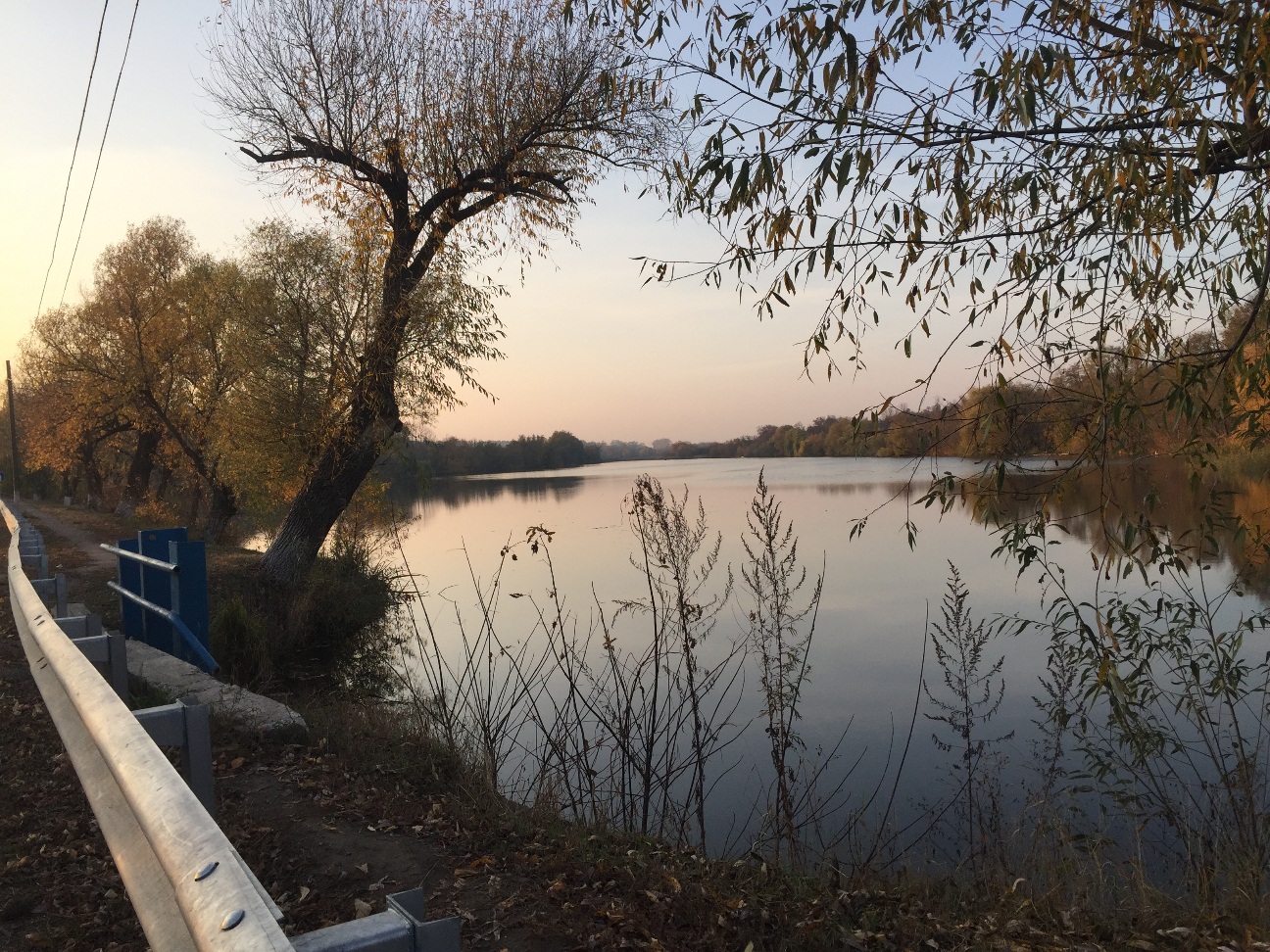 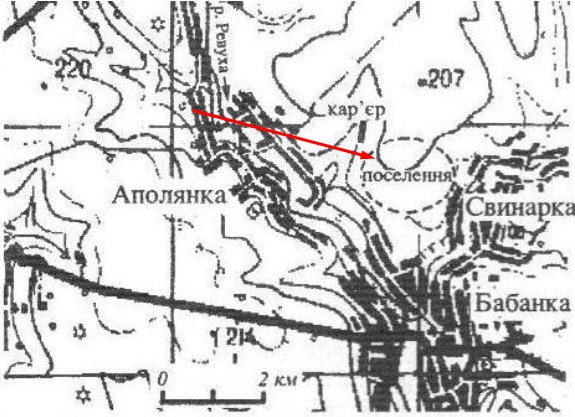 Річка ревуха існувала з давніх давен
Історія Ревухи
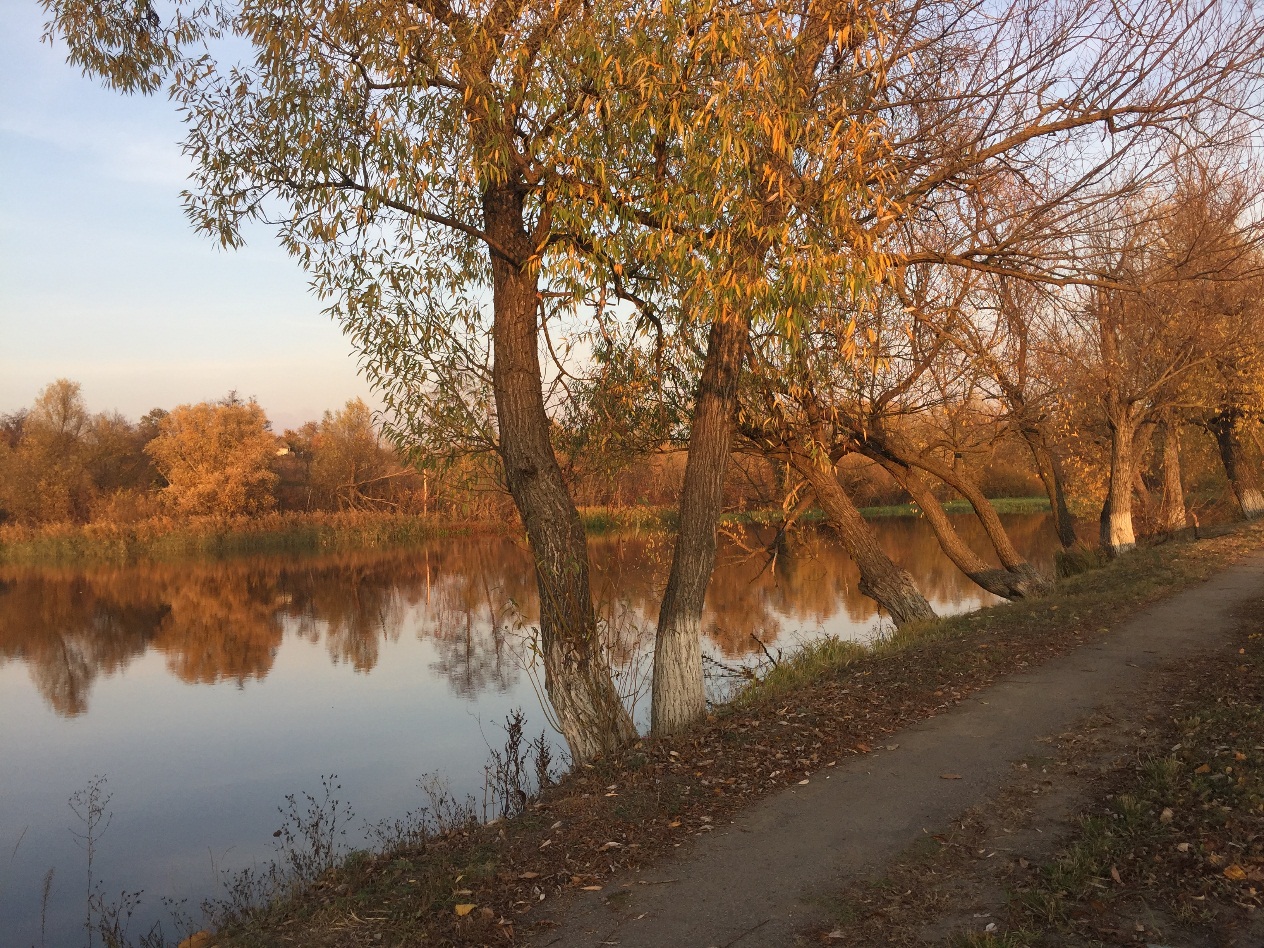 Відомо що Ревуха - притока річки Ятрані.

За легендою, назва цієї річки пішла від прізвища Ревук. Це прізвище було поширене в місцях, де протікала Ятрань.
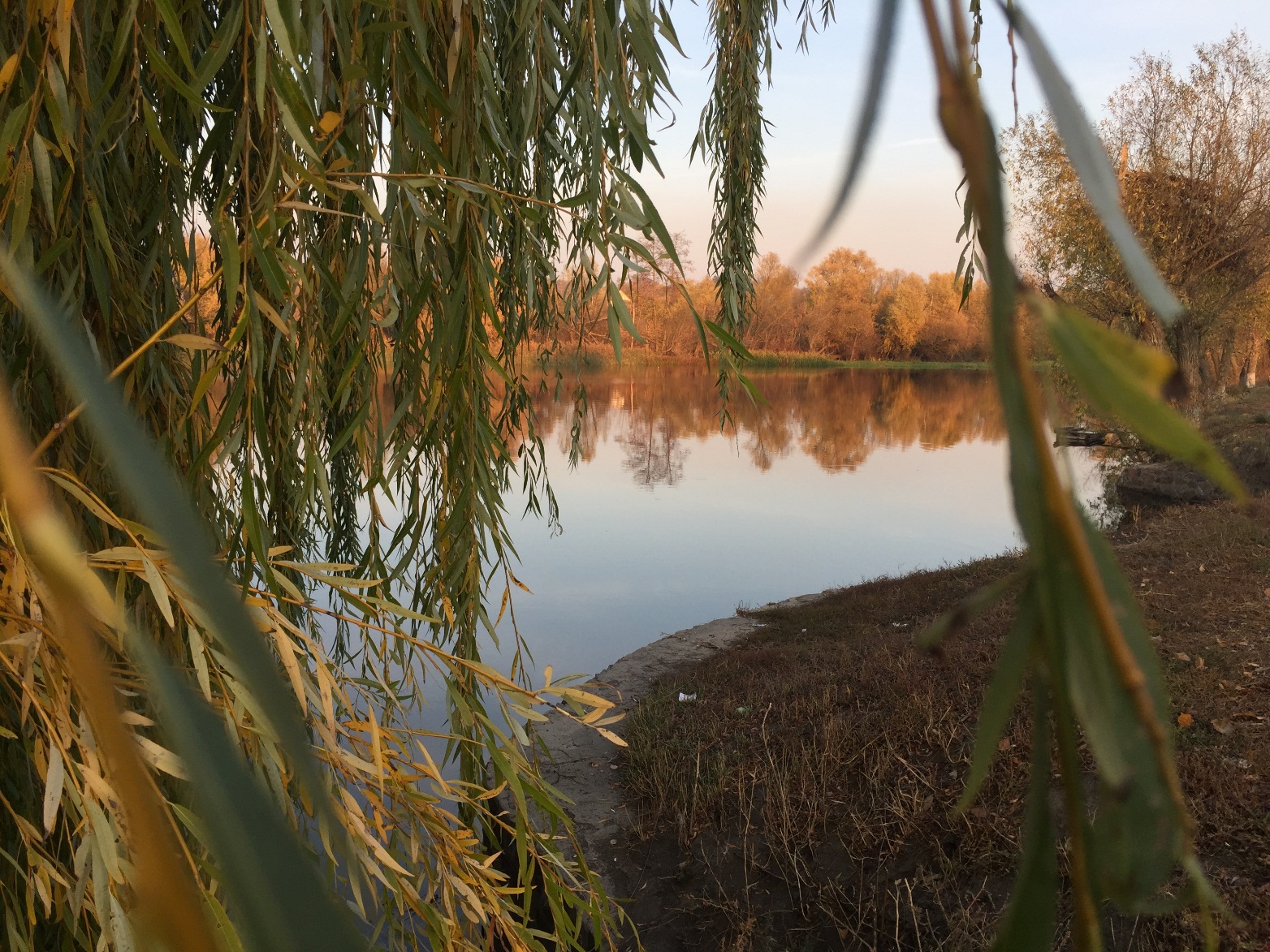 З цієї річки утворене велике штучне водоймище в нашому селі
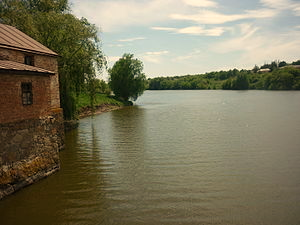 Ревуха протікає в межах сіл таких, як Танське, Доброводи, Аполянка, Бабанка та Коржовий Кут
РОЗТАШУВАННЯ
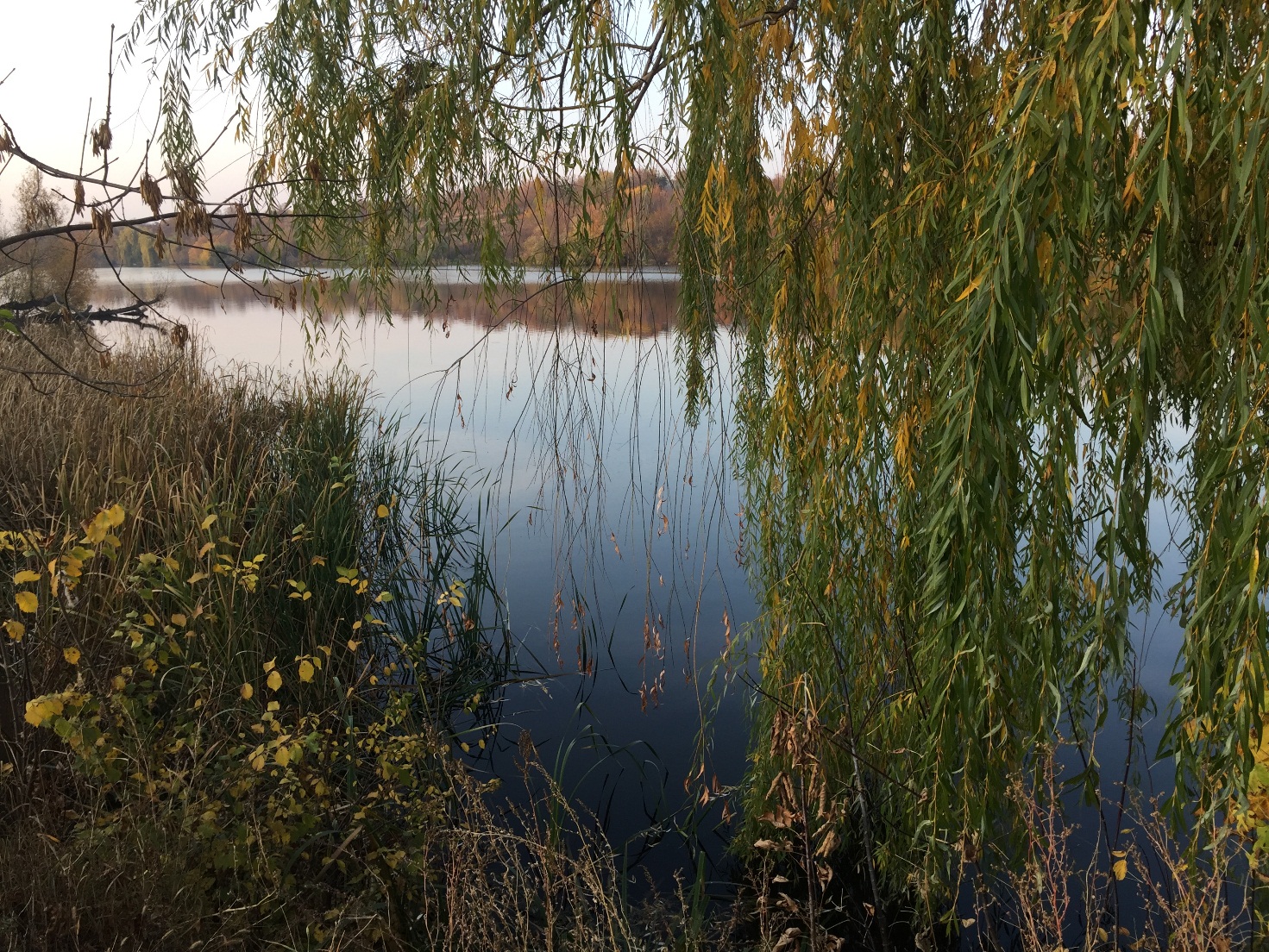 Ревуха бере початок біля села Яроварка. 
Проходить через всі села, які позначначені на попередньому слайді. 
Та впадає в річку Ятрань
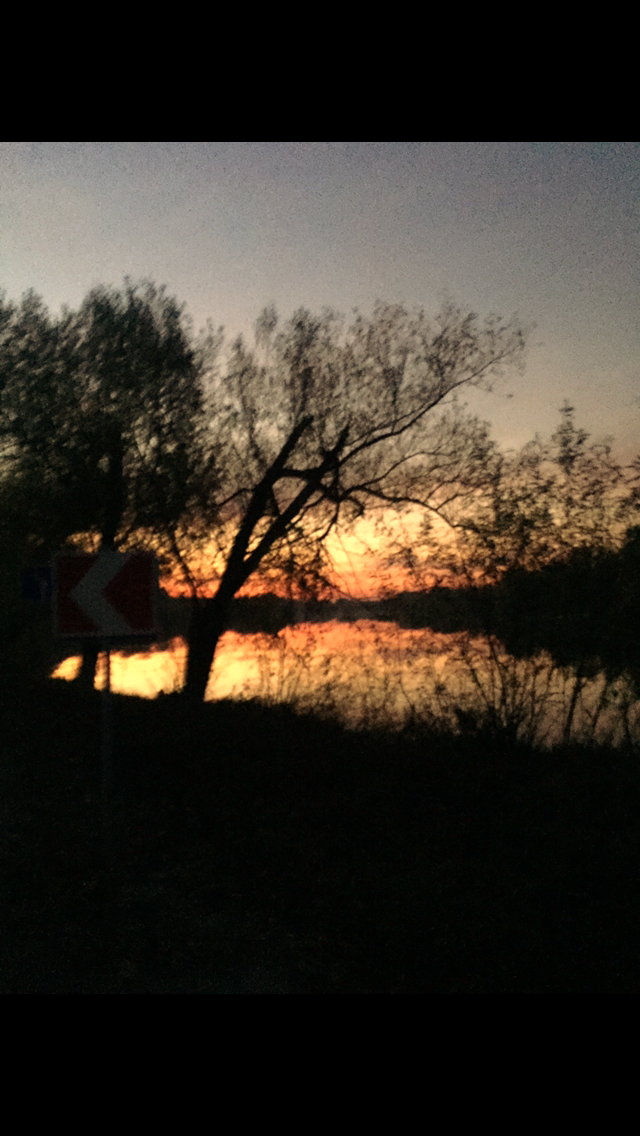 Будь якої пори року біля Ревухи ввечері можна дивитись на неперевершені заходи сонця
Ось така прекрасна наша річка восени